Courageous Conversations: 

Questions you can and should ask at the IEP Meeting
“Special Education” is
Specially designed instruction to meet the unique needs of a student with a disability which is provided at no cost to the student or the student’s parent by appropriately licensed staff.  It is provided in the classroom, in the home, in hospitals and institutions, and in other settings.
[Speaker Notes: First, what is “special education?”  
Special education is specially designed instruction to meet the unique needs of a student with a disability which is provided at no cost to the student or the student’s parent by appropriately licensed staff.  It is provided in the classroom, in the home, in hospitals and institutions, and in other settings. 

This definition comes from both federal and state law.  The federal special education law citation begins with 34 CFR 300.  This is the citation in the Code of Federal Regulations implementing IDEA.]
Why is this important?
FAPE: All students enrolled in public school have the right to a…
Free
Appropriate
Public 
Education
The IEP is the legal document that describes how the LEA will provide FAPE to the student in accordance with IDEA.
[Speaker Notes: So why is “Amount/Frequency” an important area to look at in terms of procedural compliance?  Well, for a number of reasons!  
First of all, let’s start with what’s most important: the kids we work with. Every student with a disability has the right to a Free Appropriate Public Education provided at no cost to the parent (referred to as FAPE).  FAPE is the heart of IDEA and the basis of special education,  To provide FAPE, we start with the student’s needs and then develop a specific program, which is clearly documented on the IEP, to meet those needs. 
Each individualized education program team (or IEP team) is responsible for developing an IEP that includes clear statements of the services to be provided to the student based on each student’s unique needs. The law states the IEP must include the projected dates for implementation of all services and their anticipated amount,  frequency, location, and duration.  This is required as part of an LEA’s obligation to provide FAPE,  and it is why “Amount/Frequency “is so important.]
Review
Specially Designed Instruction (SDI)
Supplementary Aids and Services (SAS)
in its simplest form is “what the teacher does” to instruct, assess, and re-teach the student in… means adapting as appropriate content, methodology, or delivery of instruction...
in its simplest form is “what the student needs” including strategies, aids, and services in order to learn on a fair level with her or his peers… means aids, services, and other supports provided
“Supplementary Aids & Services” are
Aids, services, and other supports provided in general education classes or in other education-related settings to enable a student with a disability to be educated with students without disabilities to the maximum extent appropriate.
May include assistive technology devices, specific modifications made to assignments, etc.
[Speaker Notes: “Supplementary Aids and Services” are aids, services, and other supports provided in general education classes or in other education-related settings to enable a student with a disability to be educated with students without disabilities to the maximum extent appropriate.  These may include things such as assistive technology and specific modifications that are made for a particular student in general education or other settings.  

One big tip: please do not list “modified assignments” without describing exactly what modification is required!]
“Program Modifications or Supports for School Personnel” are
Services or activities provided to school personnel on the behalf of students.
May include training, consultation, etc.
[Speaker Notes: And finally, “program modifications or supports for school personnel.”  These items are just that;  services or activities provided to school personnel on the behalf of students.  The key to this item is, “Is it for school personnel”?   If so, it should be listed in this section.  These items include things like specific kinds of training opportunities, consultation between staff, etc. The important thing to remember about these items are to be specific enough that everyone knows what is going to be done, by whom, where, and when.]
General Guidance on Services
Whenever possible, the IEP should describe services using daily allotments of hours or minutes.
If the student’s unique needs are such that daily allotments are not appropriate, the IEP should describe services in weekly allotments of time.
If it is impossible to describe the service in allotments of time, the IEP must clearly describe the circumstances under which it will be provided.
[Speaker Notes: First, whenever possible, the IEP should describe services using daily allotments of hours or minutes.  If the student’s unique needs are such that daily allotments of hours or minutes are not appropriate, the IEP should describe services in weekly allotments of time;  Such as when a service is only provided once per week.  

However, some services are impossible to describe using specific allotments of time.  In this situation the IEP must clearly describe the circumstances under which the service will be provided.

Next we will go through some examples of acceptable descriptions of services using this guidance.]
Daily or Weekly Allotments of Hours or Minutes – Special Education
8
[Speaker Notes: These examples use daily or weekly allotments of hours or minutes to describe special education services.  Each clearly describe how much of the service will be provided (the amount), how often will the service be provided (frequency), where the service will be provided (location) and how long will the service be provided (duration).  You will note in these examples the duration is listed as “IEP term.”  While this is often the case for services in IEPs, it is important for IEP teams to understand students may require services to be provided for a different duration.  We provide an example of this on the next slide.  
The services in these examples are appropriately described in hours or minutes.  They are anticipated to occur in established, recurring time periods in established locations during typical school days and weeks.]
Daily or Weekly Allotments of Hours or Minutes–Supplementary Aids & Services
Property of KaySi Educators
[Speaker Notes: Here is an example of a supplementary aids and service described in a daily allotment of minutes.]
Daily or Weekly Allotments of Hours or Minutes–Program Modifications or Supports
Property of KaySi Educators
[Speaker Notes: Finally, here is an example of a program modification or support for school personnel described in a weekly allotment of minutes.]
In Summary…
The student’s unique educational needs drive the IEP team’s determination of services to be provided.
To be clearly stated, the description of each service listed on the IEP must answer the following questions:
How much of the service will be provided (the amount)? 
How often will the service be provided (the frequency)? 
Where will the service be provided (the location)?
How long will the service be provided (the duration)?
[Speaker Notes: Putting everything we have discussed together, here are a few key concepts to keep in mind as you develop IEP statements describing a student’s services.   

Most importantly, each service must address the student’s unique educational needs
The student’s unique educational needs drive the IEP team’s decision about the services the student will receive. Federal guidance on implementing IDEA is clear . The student’s need must be the focus.  The services can not be based solely on factors such as the availability of staff,  the established service delivery model,  or administrative convenience. 

Background:   
A student’s  placement (including the amount and frequency of special education services)  “…must be individually determined on the basis of each child’s abilities and needs …, and not solely on factors such as category of disability, severity of disability, availability of special education and related services, configuration of the service delivery system, availability of space, or administrative convenience”   (Federal Register 71(156)  p. 46588- discussion section from regulations implementing IDEA, 34 CFR 300)]
Questions
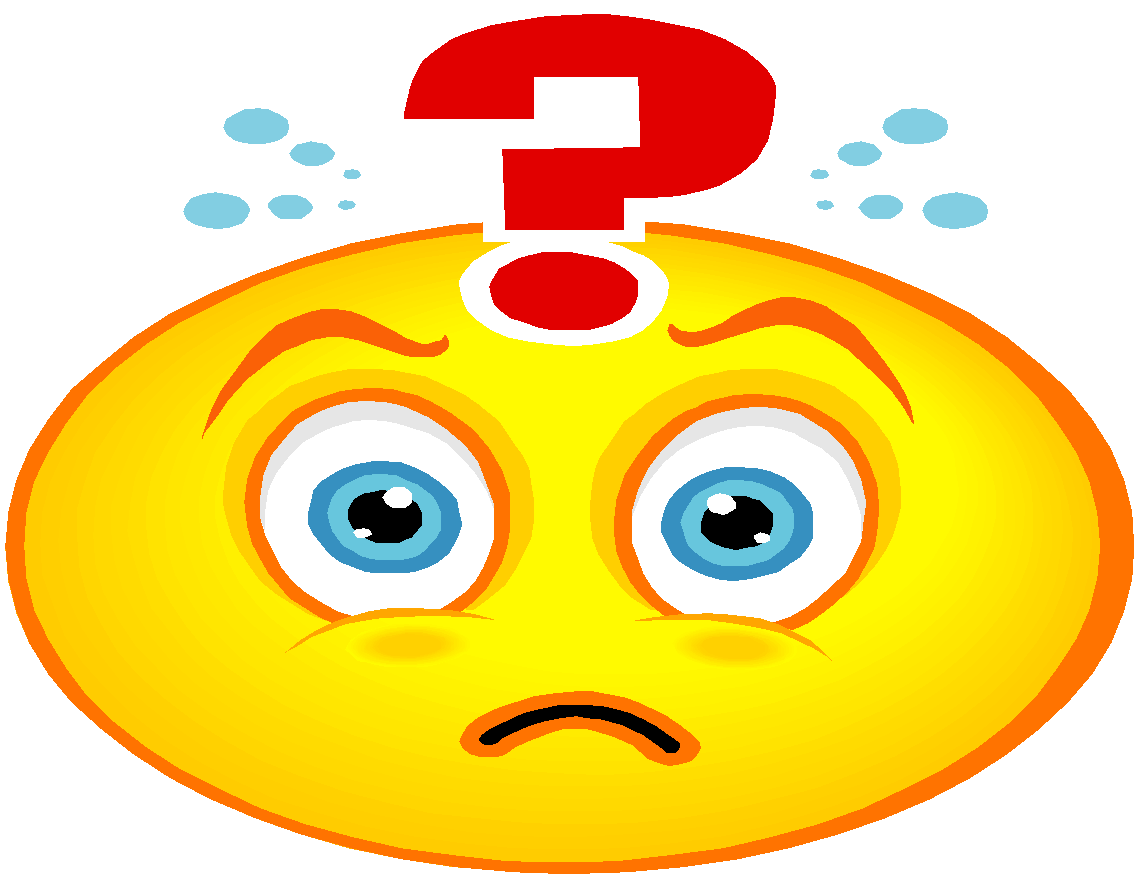 What is my student’s current level?
What grade are they performing in math and reading?
What is there expected growth during this IEP?
Can they make this growth with their non-disabled peers?
Why or Why not?
[Speaker Notes: Overview of Section 504]
Accommodations
Each child’s needs are determined individually.
Based on the nature of the disabling condition and what that child needs in order to have an equal opportunity to compete when compared to the non-disabled.
[Speaker Notes: What accommodations are allowed under Section 504?]
Accommodations that may be used, but are not limited to, include:
Highlighted textbooks
Extended time on tests or assignments
Peer assistance with note taking
Frequent feedback
Extra set of textbooks for home use
Computer-aided instruction
Enlarged print
Positive reinforcements/Behavior intervention plans
Rearranging class schedules
Visual aids
Preferred seating assignments
What accommodations are being given?
Why these accommodations?
How do I know they are correct for my student?
Can I have more accommodations for the IEP?
Can I have less accommodations for the IEP?
Who decided these accommodations?
[Speaker Notes: Overview of Section 504]
What does the LRE mean?
Who will teach my child?
What classes will be taught by a Special Educator?
Can my child have all Special Education teachers?
Can my child have more services?
Why or why not?
[Speaker Notes: Overview of Section 504]